Project B1 2014-2015
Γενοκτονίες
Περιεχόμενα
Τι είναι μια γενοκτονία
Η Γενοκτονία Αρμενίων
Η Γενοκτονία Ποντίων
Το Ολοκαύτωμα
Τι ονομάζουμε «γενοκτονία»;
Με τον όρο γενοκτονία εννοούμε τη μαζική εξολόθρευση, ολική ή μερική, μια φυλετικής ή θρησκευτικής ομάδας. Πρόκειται για ένα πρωτογενές έγκλημα, το οποίο δεν έχει συνάρτηση με πολεμικές συγκρούσεις.
   Δηλαδή ο γενοκτόνος δεν εξοντώνει μια ομάδα για κάτι έκανε αλλά για κάτι που είναι. 
    Πριν από το όρο «γενοκτονία» υπήρχε ο όρος «εγκλήματα κατά της ανθρωπότητας». Πρόβλημα στη δίκη των γενοκτονιών μπορεί να υπάρξει με το νομικό όρο “nullum crimen nulla puena sine lege” δηλαδή δίχως νόμος δεν υπάρχει έγκλημα και ποινή. Αν και υπήρχε η τιμωρία της δολοφονίας σε όλα τα νομικά πλαίσια, το ποινικό δίκαιο για να εξασφαλίσει τη δίκαιη μεταχείριση των κατηγορουμένων δεν μπορούσε να δράσει αναδρομικά.
Ποιες είναι οι μεγαλύτερες γενοκτονίες στην ιστορία;
Το ολοκαύτωμα των Εβραίων
Η γενοκτονία των Αρμενίων
Η γενοκτονία των Ποντίων 
Η χαμένη γενιά
Η γενοκτονία των Νοτίων Αμερικανών
Pygmy Genocide 
Η γενοκτονία της Ροτόντας 
Moriori Genocide 
Irish Potato famine 
Al-Anfal Genocide
Η ΓΕΝΟΚΤΟΝΙΑ ΤΩΝ ΑΡΜΕΝΙΩΝ
Ορισμός: Ως γενοκτονία των Αρμενίων αναφέρονται τα γεγονότα εξόντωσης των Αρμενίων πολιτών της Οθωμανικής αυτοκρατορίας κατά τη διάρκεια του Α παγκοσμίου πολέμου. Εντολές για εκκαθαρίσεις Αρμενίων είχαν δοθεί νωρίτερα απ’ τον Σουλτάνο Αμπντούλ Χαμίτ ωστόσο η κύρια ευθύνη για τις πλέον εκτεταμένες σφαγές τους αποδίδεται στο κίνημα των Νεότουρκων (1908-1918).    
          Στην Οθωμανική αυτοκρατορία υφίσταντο παντός είδους διωγμούς. Ο Αμπντούλ Χαμίτ Β’ δεν δίστασε να προβεί σε άγριους διωγμούς εναντίον των Αρμενίων της επικράτειας του με αποκορύφωμα τις σφαγές των Σασούν τις μαζικές εκτελέσεις της Διετίας (1895 19896) που στοίχισαν τη ζωή σε 300.000 Αρμενίους.
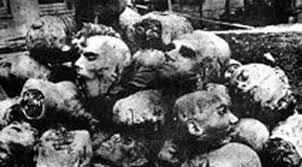 Επικράτηση των Νεότουρκων (1908)
Η επικράτηση των Νεότουρκων τον Ιούλιο του 1908 δεν άλλαξε την κατάσταση για τους Χριστιανούς της αυτοκρατορίας. Το νέο καθεστώς προέβη σε νέους διωγμούς των Αρμενίων τον Απρίλιο του 1909 στα Άδανα και την ευρύτερη περιοχή της Κιλικίας. 
      Το σχέδιο του υπουργού εσωτερικών Ταλαάτ Πασά μπήκε σε εφαρμογή στις 24 Απριλίου του 1915, με τη σύλληψη 250 επιφανών Αρμενίων στην Κωνσταντινούπολη, οι οποίο εκτελέστηκαν το ίδιο βράδυ.
          Η 24 Απριλίου έχει καθιερωθεί ως ημέρα μνήμης για την Αρμενική γενοκτονία και τιμάται κάθε χρόνο από την Αρμενική διασπορά. Έως το 1918 πάνω από 1.500.000 Αρμένιοι έχασαν τη ζωή τους ή αναγκάστηκαν να εκπατριστούν. Η γενοκτονία του 1915 έμεινε ατιμώρητη από τη διεθνή κοινότητα. Η Τουρκία δεν αναγνώρισε ποτέ την γενοκτονία των αρμενίων ενώ 43 από τις 50 πολιτείες των ΗΠΑ και 21 άλλες χώρες του κόσμου.
Η ΓΕΝΟΚΤΟΝΙΑ ΤΩΝ ΠΟΝΤΙΩΝ
Ορισμός: 
          Η γενοκτονία των Ελλήνων του Πόντου αναφέρεται σε σφαγές και εκτοπισμούς εναντίον ελληνικών πληθυσμών που πραγματοποιήθηκαν από το κίνημα των Νεότουρκων κατά την περίοδο 1914-1923. Εκτιμάται ότι στοίχισε τη ζωή περίπου 213.000- 368.000 Ελλήνων.  Η επιζώντες κατέφυγαν στα Βόρεια παράλια του Εύξεινου Πόντου ενώ άλλοι μετακινήθηκαν μετά την Μικρασιατική καταστροφή το 1922 στην Ελλάδα. 
          Η γενοκτονία ήταν ένα προμελετημένο έγκλημα το οποίο η κυβέρνηση των Νεότουρκων έφερε σε πέρας με συστηματικότητα. Μέσο εξάντλησης του πληθυσμού: εκτοπισμοί, κακουχίες, βασανιστήρια, πείνα και δίψα.
ΤΟ ΟΛΟΚΑΥΤΩΜΑ ΤΩΝ ΕΒΡΑΙΩΝ
Η Επικράτηση της Ναζιστικής Ιδεολογίας 
           
        Ήδη από το 1925, ο Χίτλερ, στο βιβλίο του «Ο Αγών μου», είχε ξεκάθαρα εκθέσει την ιδεολογία και τη ρατσιστική του πολιτική. Μεταξύ των ρατσιστικών αναφορών του σε διαφόρους λαούς, ο Χίτλερ εξέφρασε ιδιαίτερη πολεμική για τους Εβραίους, που τους θεωρούσε φυλετικά κατώτερους απέναντι στην υπεροχή της «Άριας» γερμανικής φυλής, «υπανθρώπους» υπεύθυνους για την κρίση όχι μόνον της Γερμανίας αλλά και για τις συμφορές όλου του κόσμου.
Με την αναγόρευση του Χίτλερ σε Καγκελάριο, στις 30 Ιανουαρίου 1933, ο ρατσισμός και ιδιαίτερα ο αντισημιτισμός καθιερώθηκαν ως δόγματα του Γερμανικού Κράτους. Από τον Απρίλιο του 1933 ξεκίνησε μία κλιμακούμενη σειρά αντι-εβραϊκών μέτρων κοινωνικού αποκλεισμού, στέρησης στοιχειωδών ανθρωπίνων και δημοκρατικών δικαιωμάτων, κατάσχεσης περιουσιών, διώξεων και ωμής βίας.
Holocaust